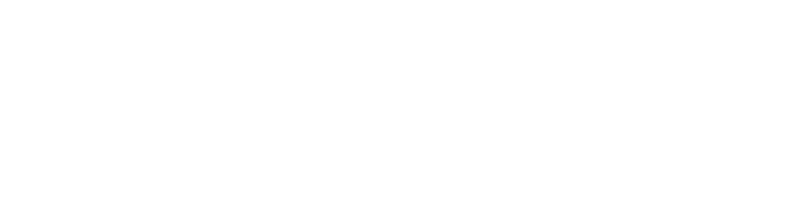 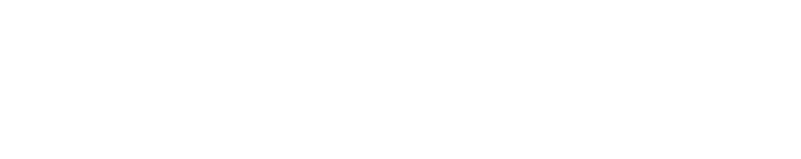 Investment Agreement та Term Sheet
Андрій Хантіль   |  засновник та директор юридичної фірми "Юніверсал-Лекс"
Істотні умови інвестиційного договору:
Сума інвестиції, форма інвестиції (в т.ч. валюта платежу).
Порядок внесення інвестиції.
Порядок отримання інвестором блага (одразу або в наступному, шляхом конвертації).
Нарахування відсотків на суму інвестиції.
Знижка при конвертації (Conversion Discount).
Загальна оцінка Компанії та Valuation САР.
Умови конвертації (в тому числі Qualified Transaction – при відкладеній конвертації).
Статус сторін й отриманих акцій після конвертації. 
Ліквідаційні преференції та інші майбутні права інвестора.
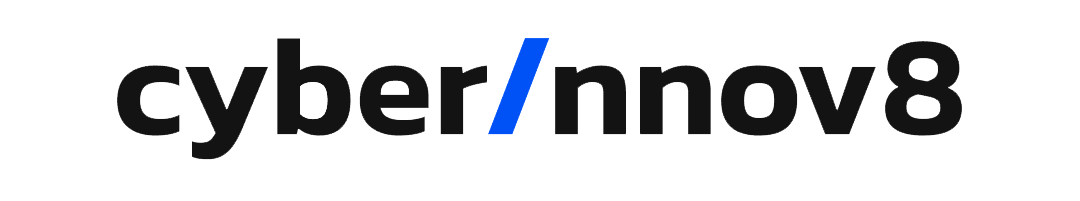 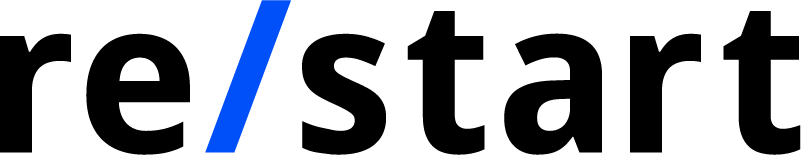